Acid and BaseReactions
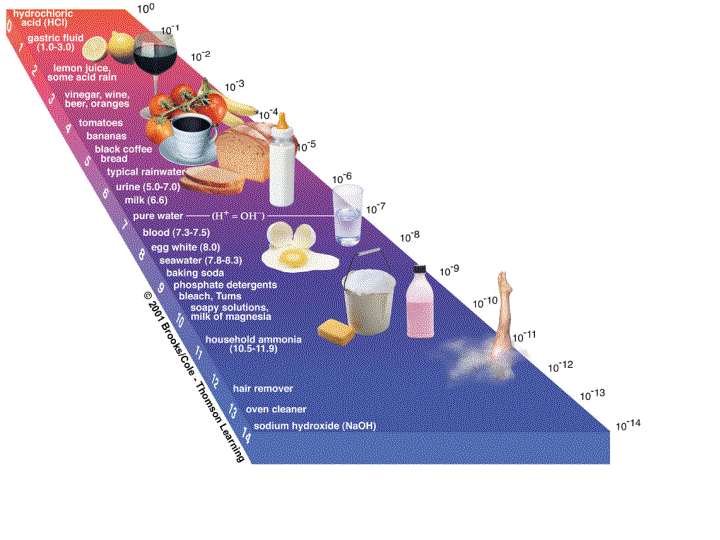 Conjugate Acid-Base PairBronsted - Lowery
Acid
Base
Proton (H+) Donor
Proton (H+) Acceptor
H+                                                            H+



H2O  +  H2O  ------------->  OH-  +  H3O+
Strong Acid (SA) ---------->  H+  +  Weak Base (WB)

Weak Acid (WA) ------------>  H+  + Strong Base (SB)
Conjugate acid-base pairs
Examples:
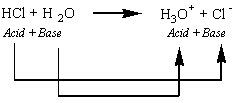 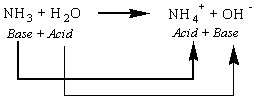 The Neutralization Reaction
Acid  +  Base  ------------->    Salt   +  Water
HCl     +    NaOH     -------->     NaCl   +    H2O

What kind of Reaction do you See?

          Double Replacement
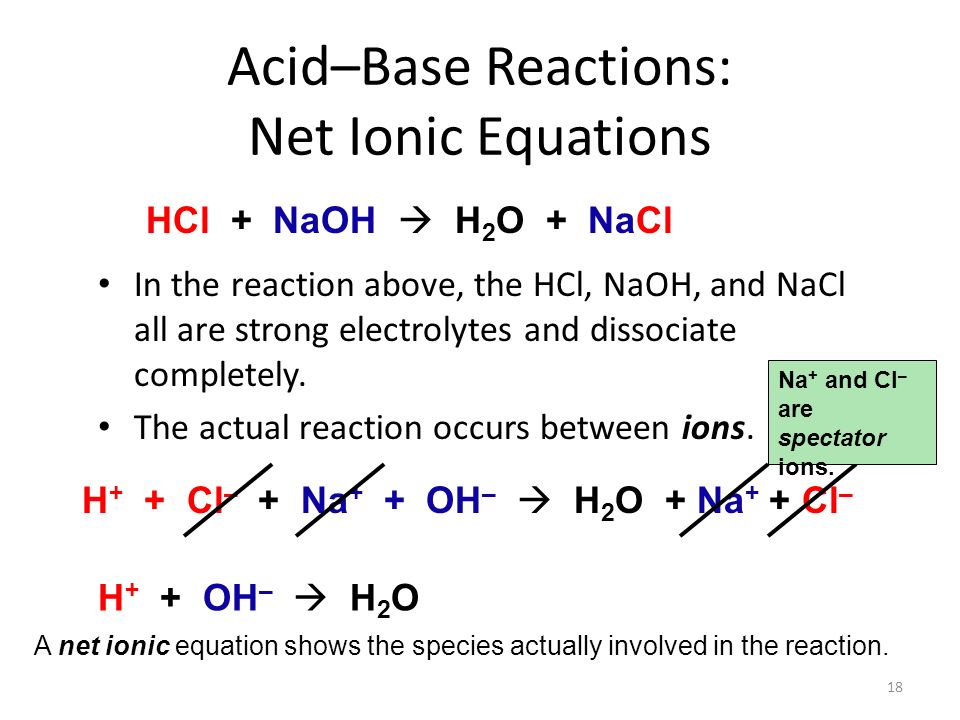 Titration
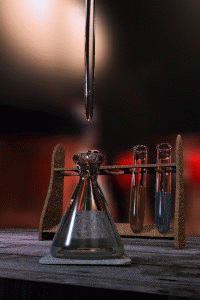 Titration technique:
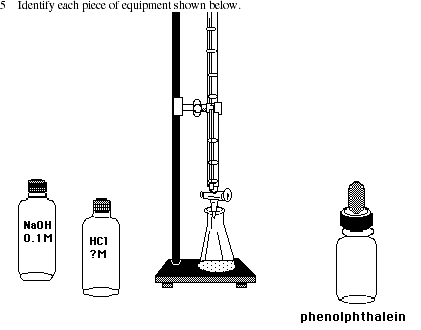 Steps.
Set up 2 burets using a stand and holder.
Add acid in one buret #1 (standard solution) and base in buret #2 to a point and record the point looking at the bottom of the meniscus.  This is the start point for measuring volume.
Slowly add the base to a flask (less volume is better) and record the volume used.  Warning……
Add a few drops of indicator (clear)
Place flask under buret #2 (Base)
Slowly add base to flask (watch for a color change to pale pink)  ***Do not go past the end point!
Record the volume used.****Warning……..
Insert numbers into the equation!


              (#H)  MAVA = MBVB (#OH)
Titration and Calculations
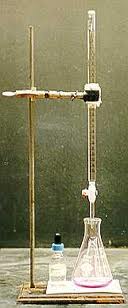 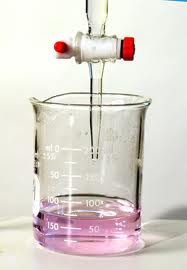 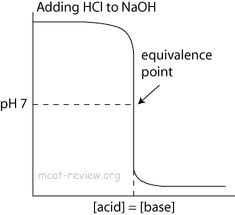 End Point
The Hydrolysis of a Salt          The Reverse Reaction
Adding water to a salt!
Water  +  Salt  -------->   Acid  +  Base
H2O  +  NaCl  ------------->    HCl  +  NaOH
Called “The Parent Acid and Base”
Are all salts neutrals?
pH Scale
pH Scale
Is a scale that is used to measure if a substance is an acid or base
Measures the Percent [H+]  (The power of Hydrogen!)
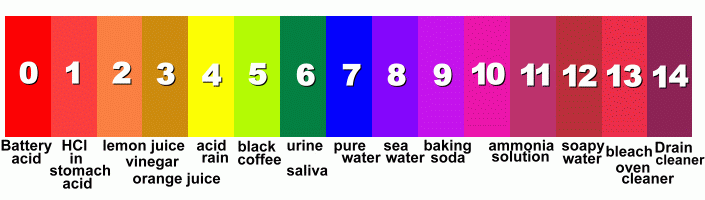 Kw  (The ionization of H2O)

	H2O <----------->  H+aq  +  OH- aq

Kw =  [H+]  [OH-]              Fact      KH2O =  1 x 10 -14
1 x 10-14  =  [H+]  [OH-]
[H+] = 1 x 10-7			[OH-] = 1x 10-7
		     Calculate pH
pH = -log[H+]			pOH = -log[OH-]
pH = 7					pOH = 7
		pH + pOH = 14
Kw,pH,pOH Calculations
Formulas to know:
How does pH work?
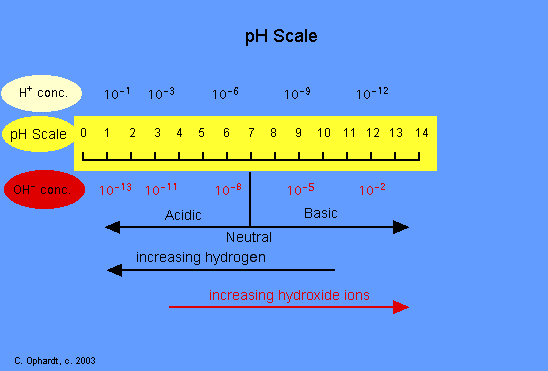 Examples:
Advanced level: